11/11/2016
The Effect of Sodium Concentration on the Reduction Mechanism of Propylene Carbonate in Sodium-ion Batteries: A Density Functional Theory Study
CREST Work Shop
Uppula Purushotham
1
Background of Present Research
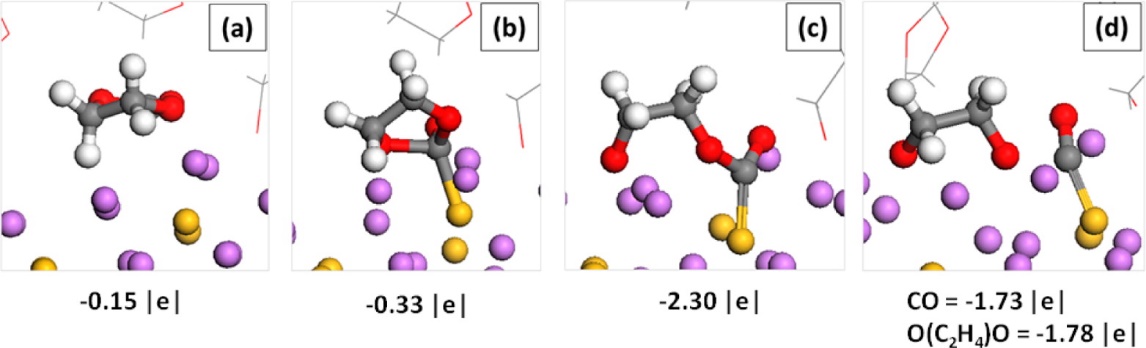 Fig. Reduction mechanisms of ethylene carbonate on Si anodes of lithium-ion batteries
Recent theoretical studies found a strong dependence of the reduction mechanism of electrolyte on the degree of lithiation and the electrode. [1-2]
Thus, to understand the decomposition mechanism of electrolyte it is essential and inevitable to consider the ion concentration and electrolyte-electrode interactions.
In the present study we examine possible reduction pathways of propylene carbonate (PC) electrolyte using a cluster model with sodium ion in presence of graphene electrode.
1. Ma, Y.; Balbuena, P. B. J. Electrochem. Soc. 2014, 161, E3097.
2. Martinez de la Hoz, J. M.; Leung, K.; and Balbuena, P. B. ACS Appl. Mater. Interfaces, 2013, 5, 13457.
2
Selection of Suitable Method
Slide from previous work shop
Table: Inter Layer Spacing (ILS in Å) of the 3X3 graphene dimer model system at various level of theories
C84H36 Point Group: C2h
Fig. Optimized geometry of graphene dimer at B3LYP-D3/6-31G(d) level of theory.
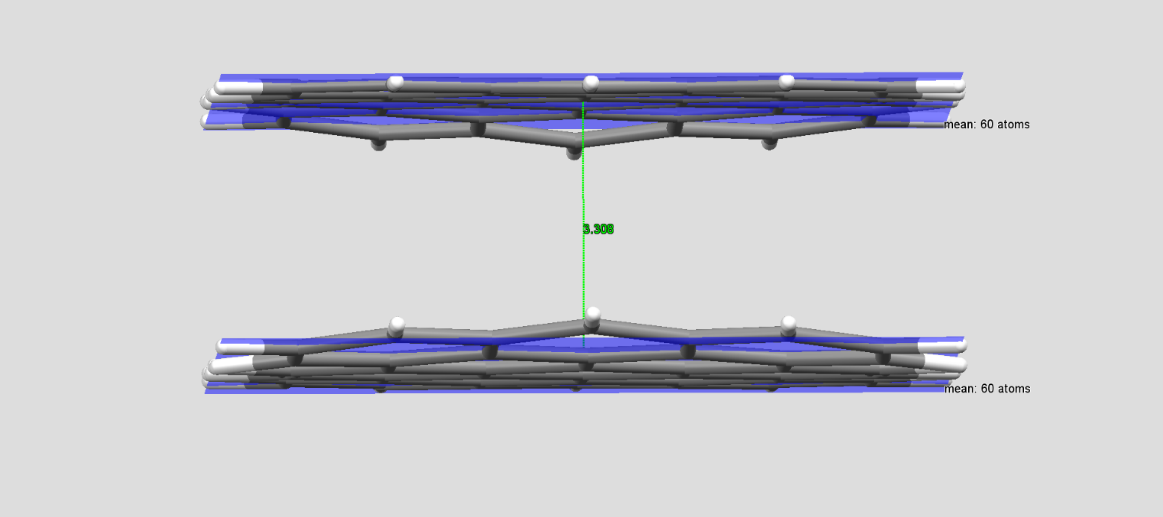 Experimental Inter Layer Spacing  ̴ 3.353 (±0.04) Å1
3.308
B3LYP-D3/6-31G(d) method provides reasonable Inter Layer Spacing than other methods. 
All geometry optimizations and frequency analysis in this study was carried using above method in G09 suite.
1Y. Baskin et al., Phys. Rev. 1955, 100, 544.
3
Possible Electrode Sodium Interactions
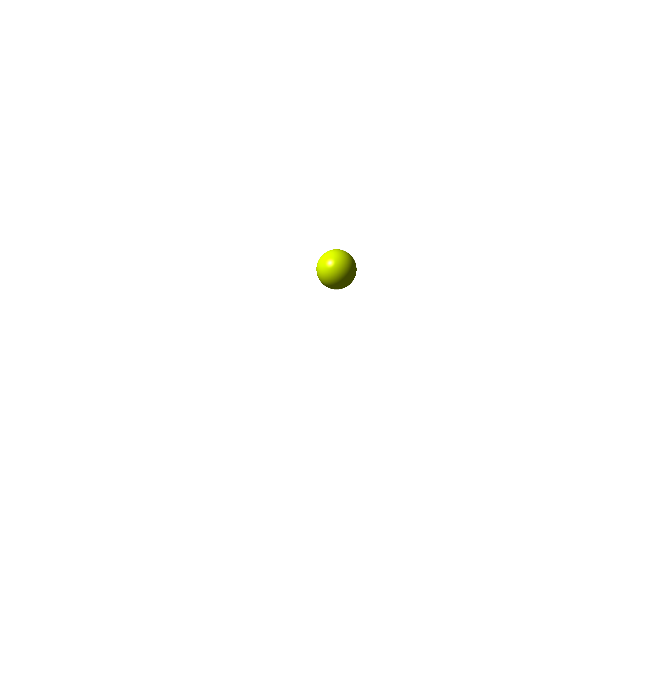 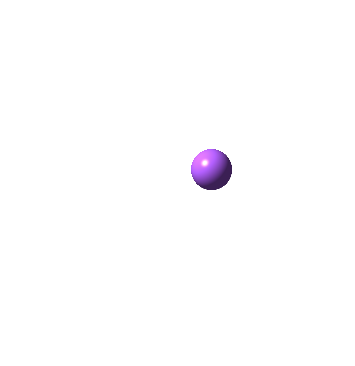 Na
Na+
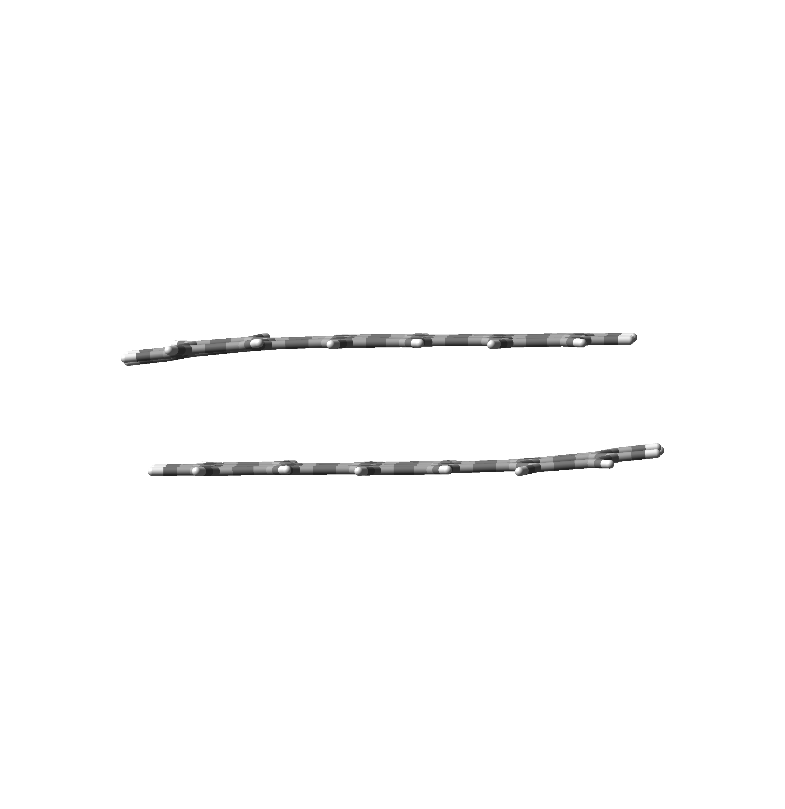 GNa2+2
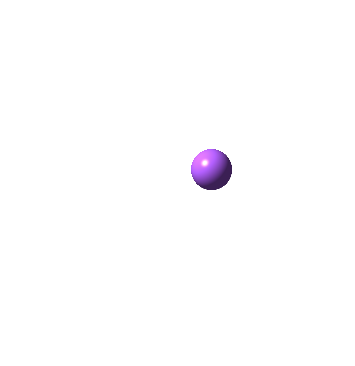 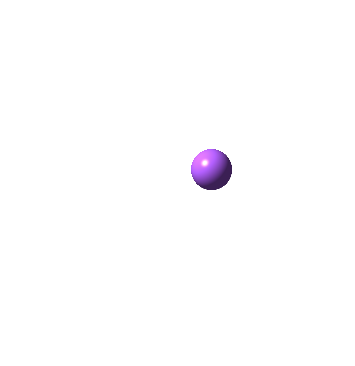 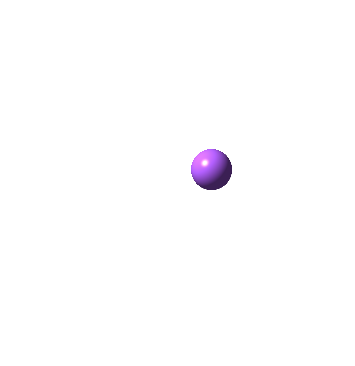 Na+
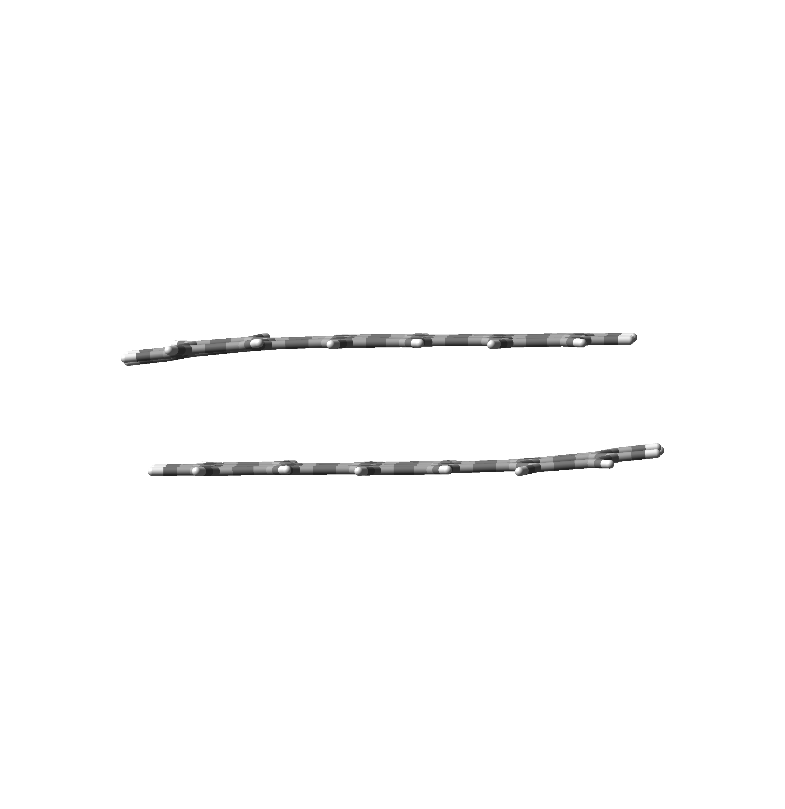 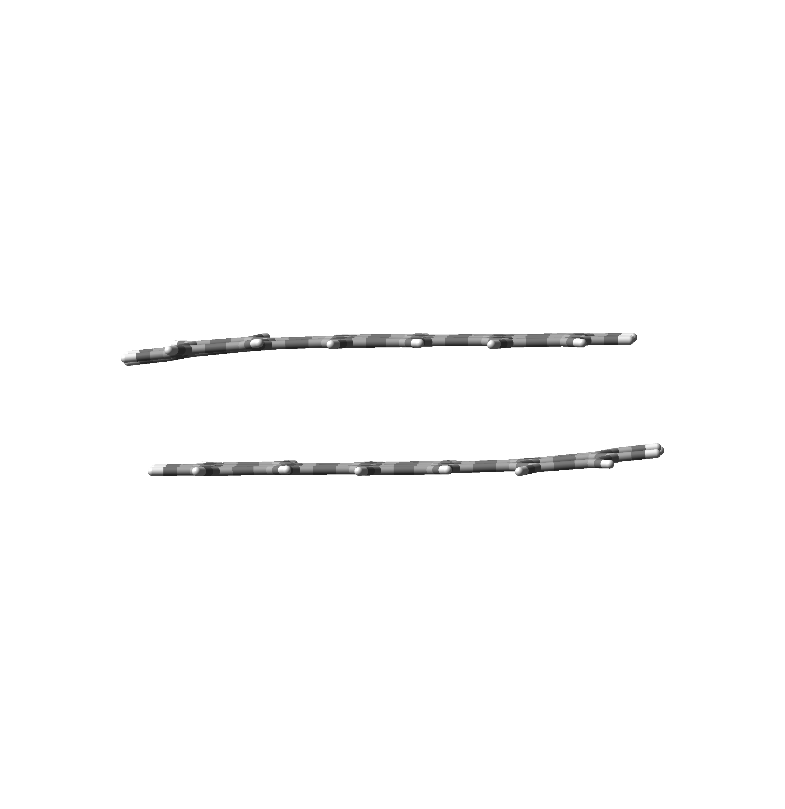 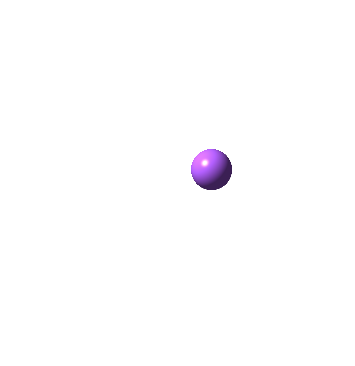 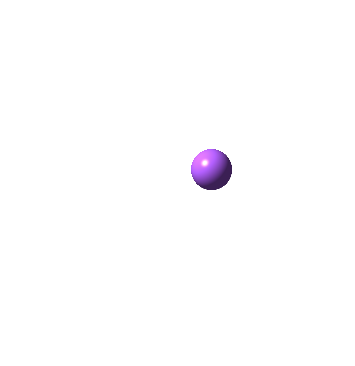 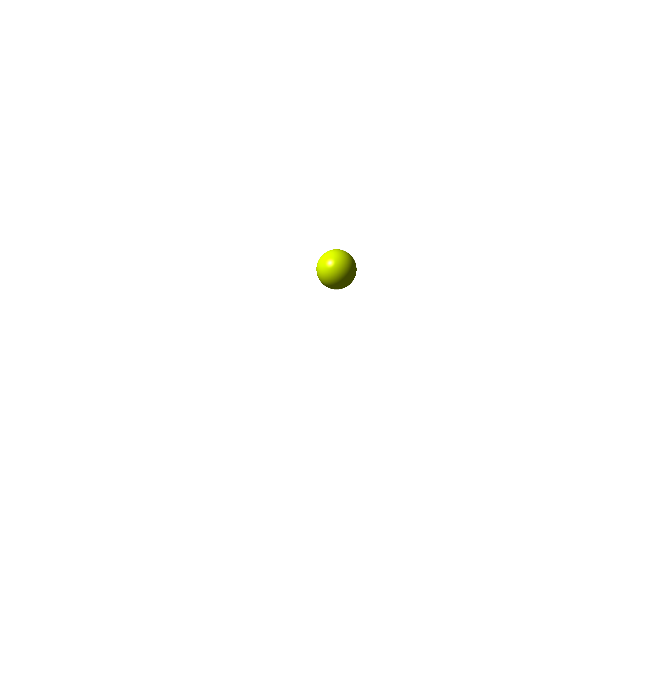 GNa+
GNa2+
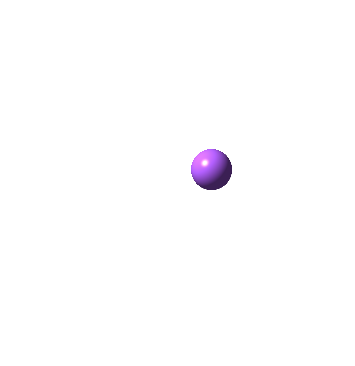 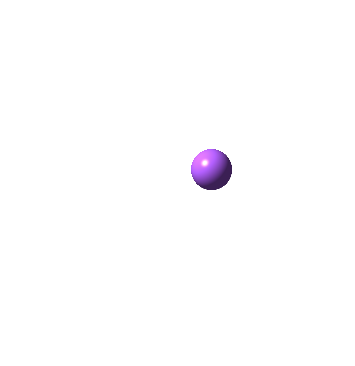 Na+
Na+
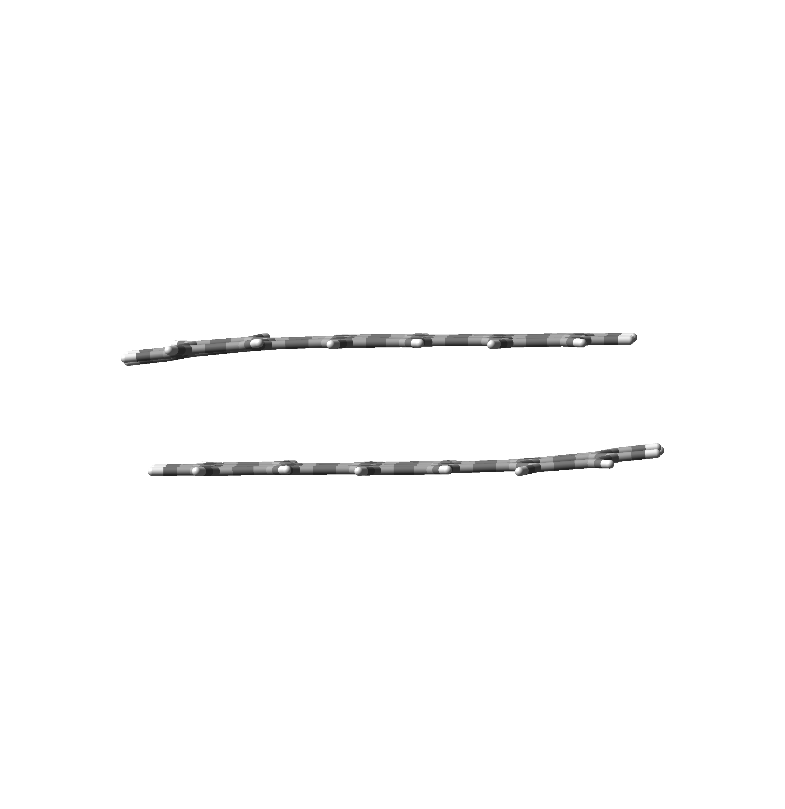 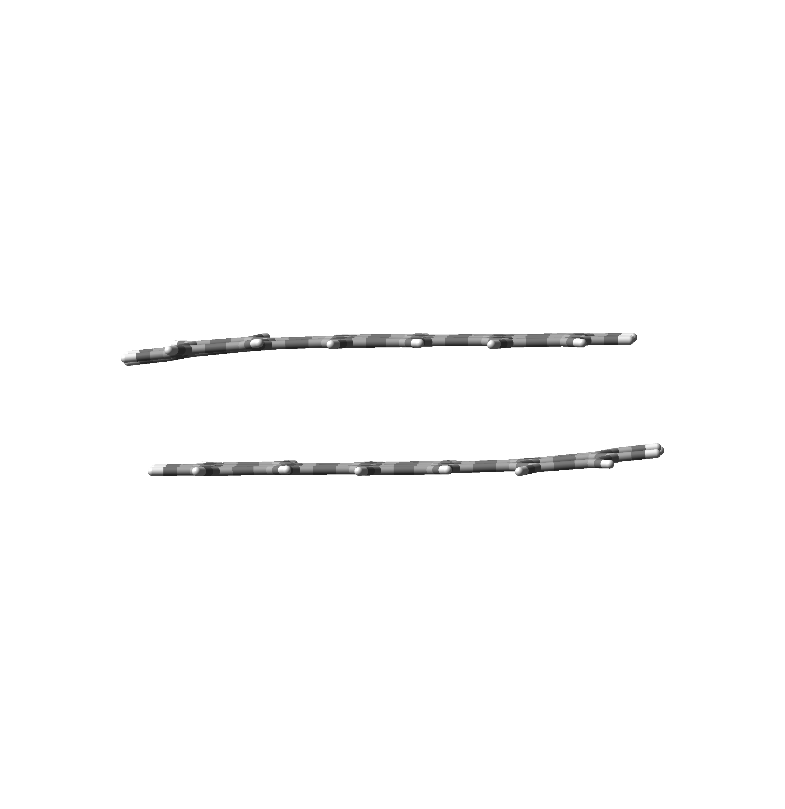 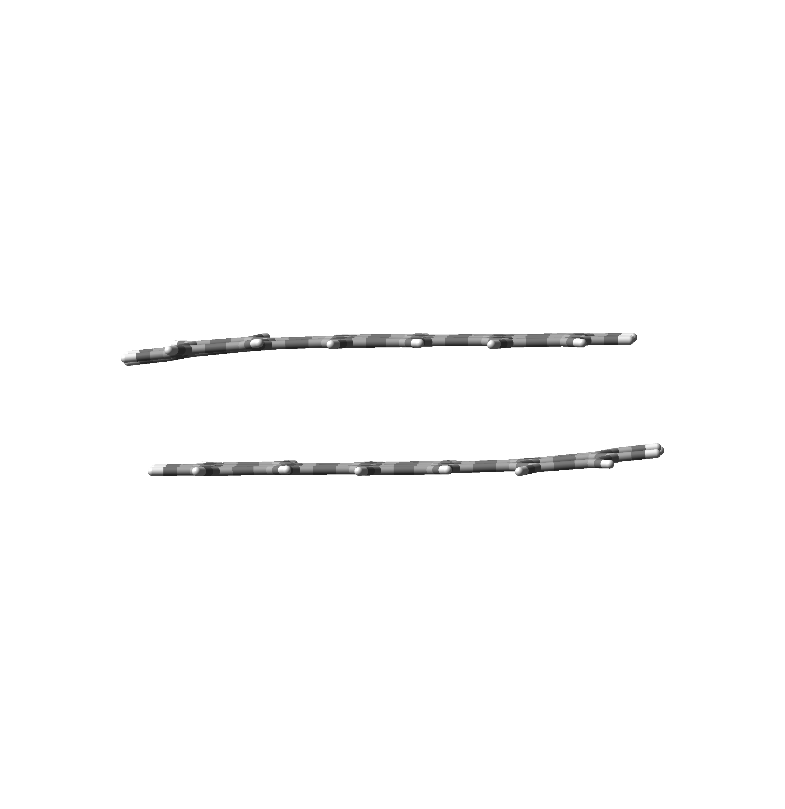 ē
Na+
GNa2
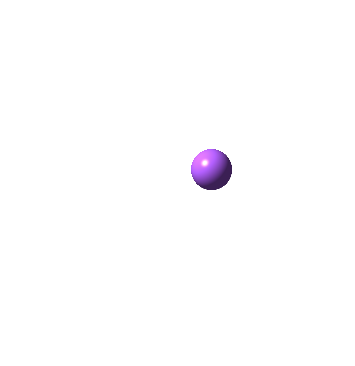 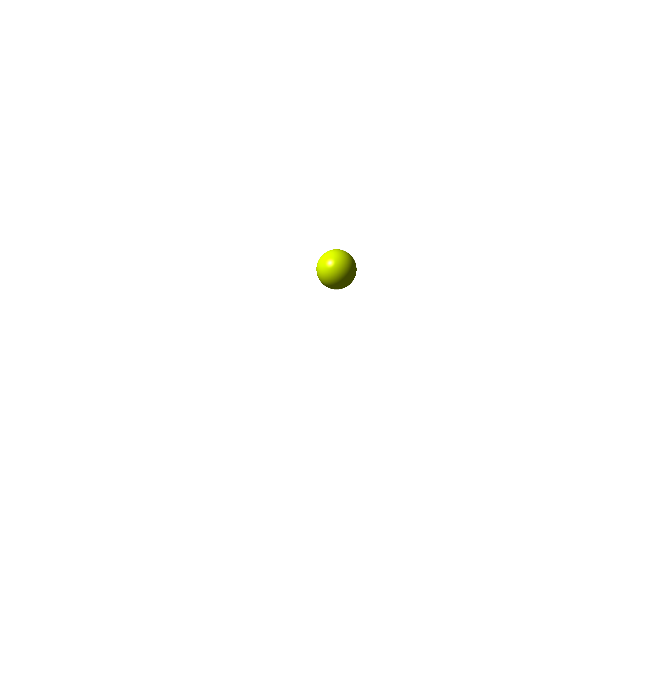 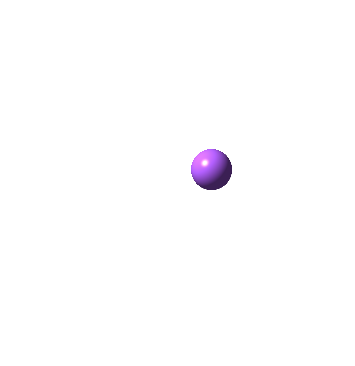 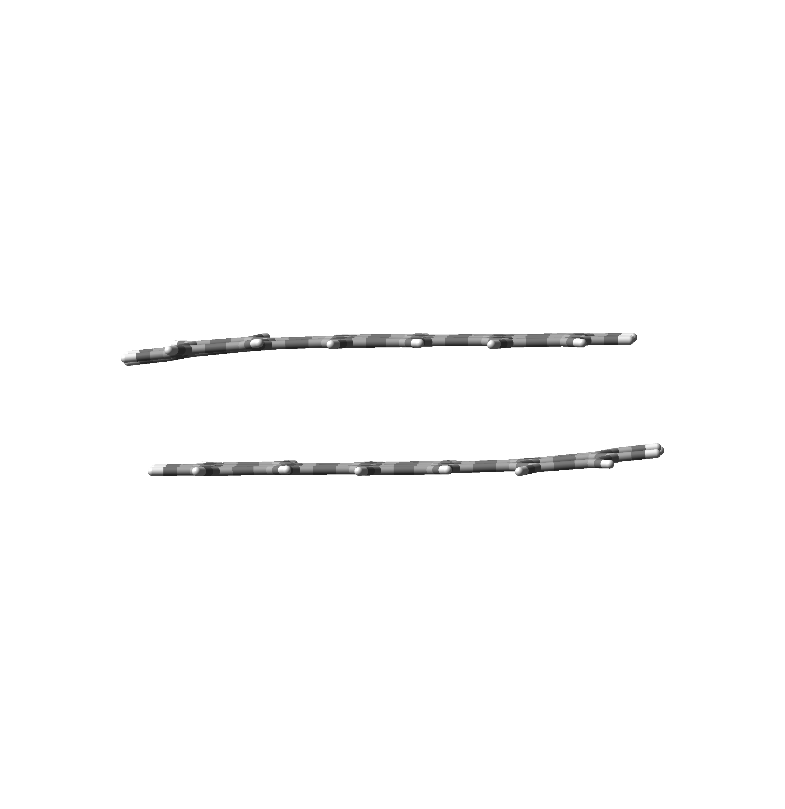 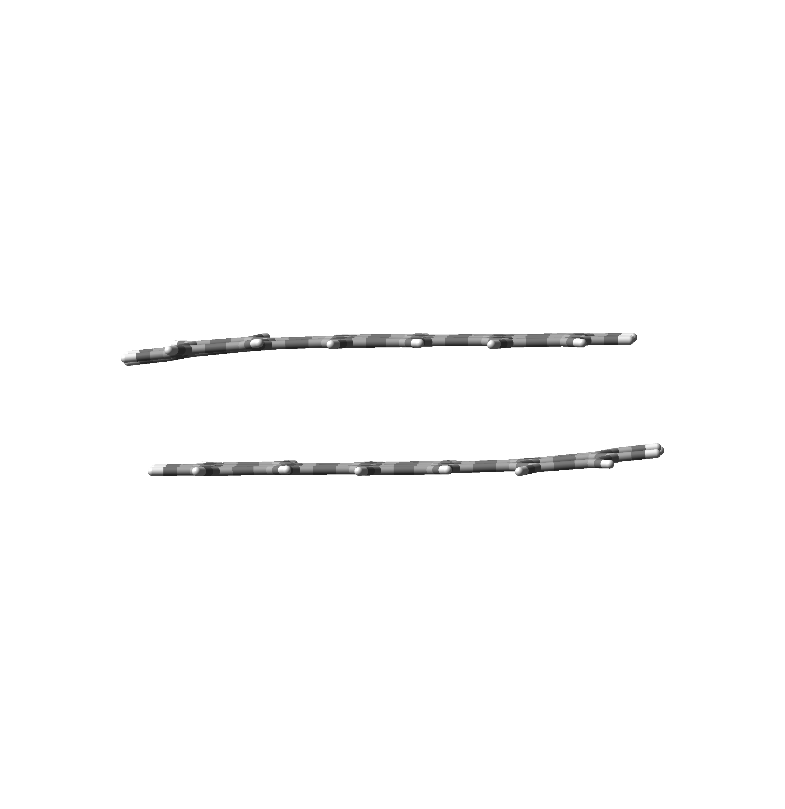 ē
ē
Na+
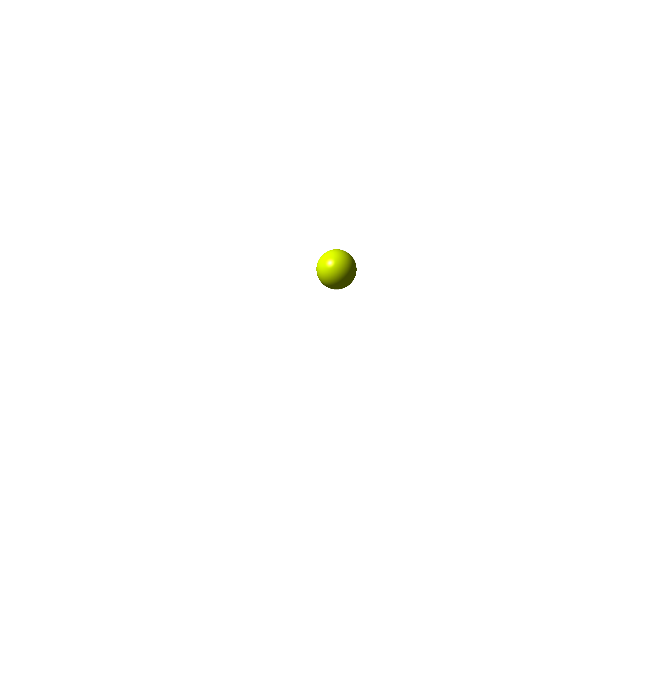 Stage 3
Electrode
Stage 1
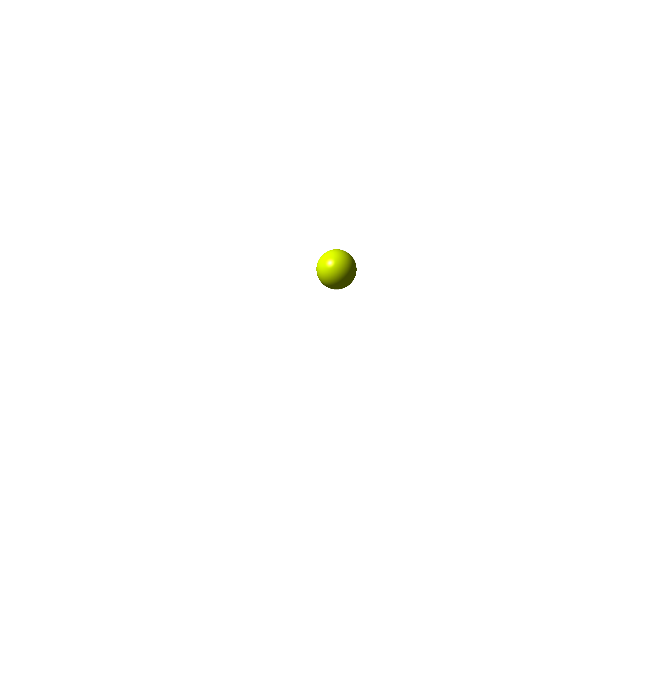 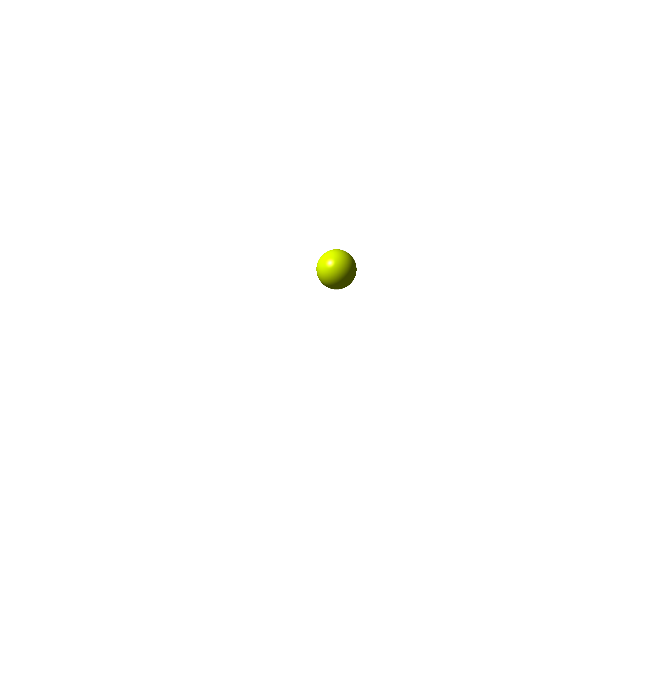 Stage 2
Stage 4
Fig. Possible electrode and sodium interactions during the initial charge-discharge cycles in sodium ion battery.
In real situation the electrode and sodium interact in different ways during the initial charging cycles as shown above. An important question is how PC reduction proceeds during the initial charging cycles. 
Thus, to understand the PC decomposition during the initial cycles we have considered the above four different situations.
4
Nomenclature
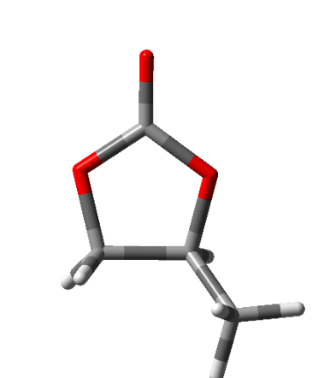 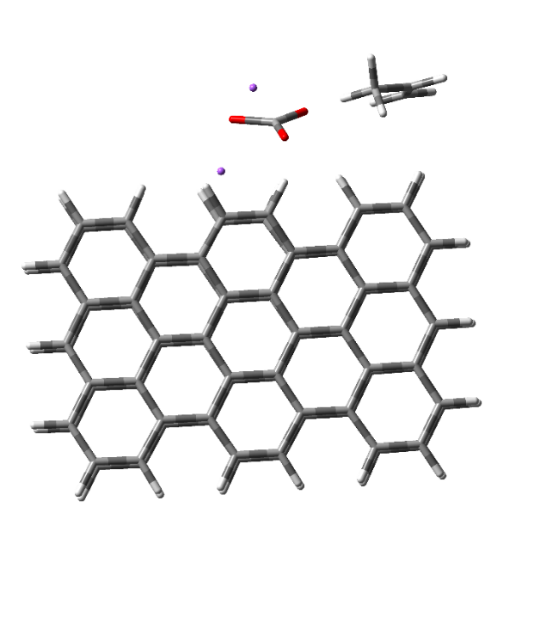 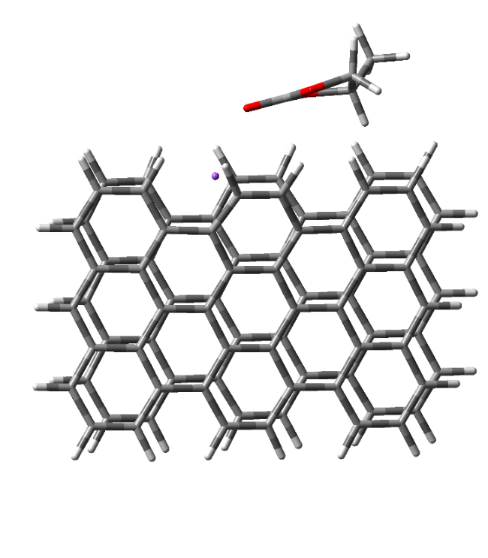 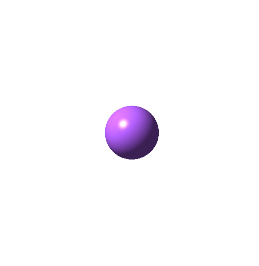 Propylene carbonate: PC
Sodium: Na+
Graphene: G
GNa+
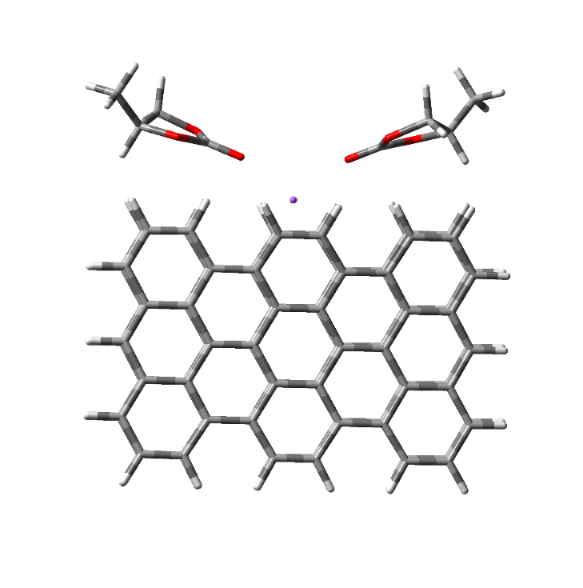 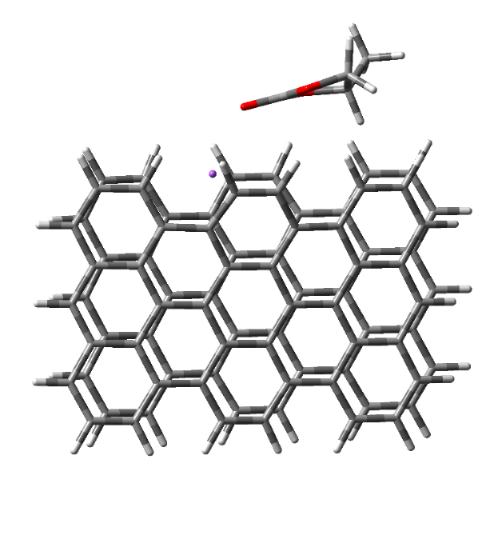 Na+
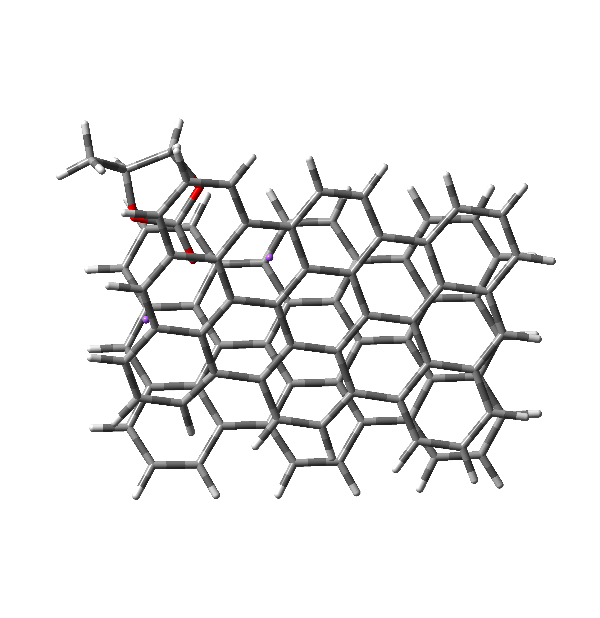 Na+
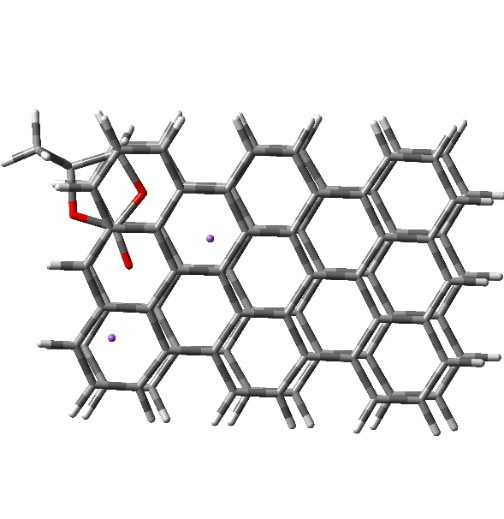 Na+
GPCNa2+2
GPCNa2+
GPC2Na+
GPCNa+
Na
5
Methodology
6
[1] S. Gao et al. Nanoscale, 2016, 8, 1451.         [2] Y. S. Meng et al. Energy Environ. Sci., 2009, 2, 589.
Cell Voltage
The calculated cell voltage is increased as the increase of Na+ ions concentration and decreased with the addition of Na. 
In real situation the cell voltage is higher at the initial stage of charging process where the concentration of Na+ ions is higher. In later stages the Na+ ions reduced to Na and the cell voltage is decreased.
Thus, the present cell voltage results well correlated with the real situation in the secondary battery.
7
Activation Barriers of GPCNa+ Decomposition
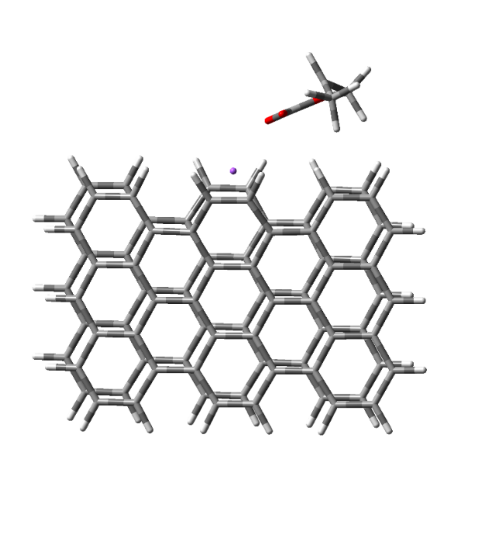 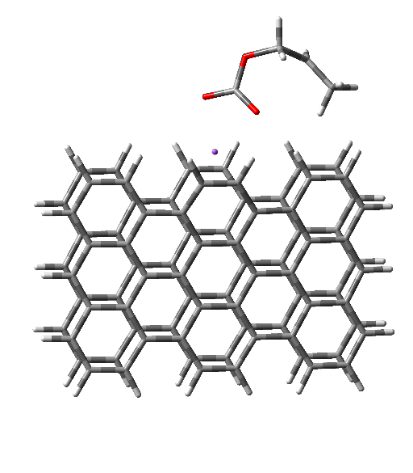 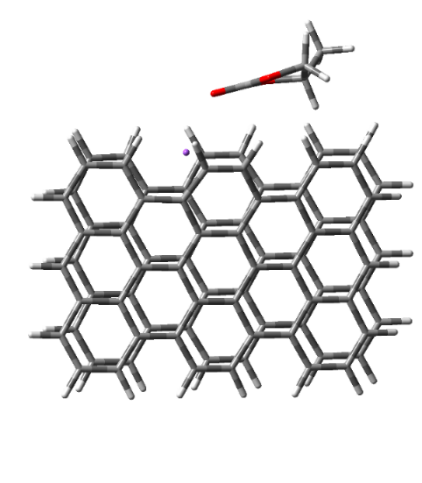 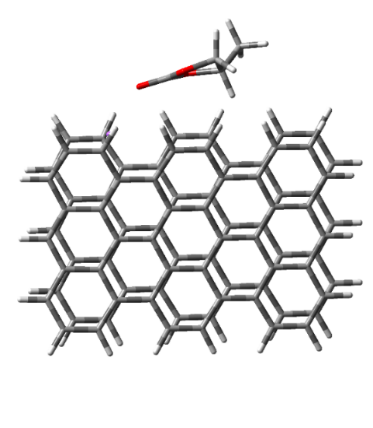 C4-O3
GPCNa-TS1 (RE = 22.740)
GPCNa-IN1 (RE = 13.211)
+ē
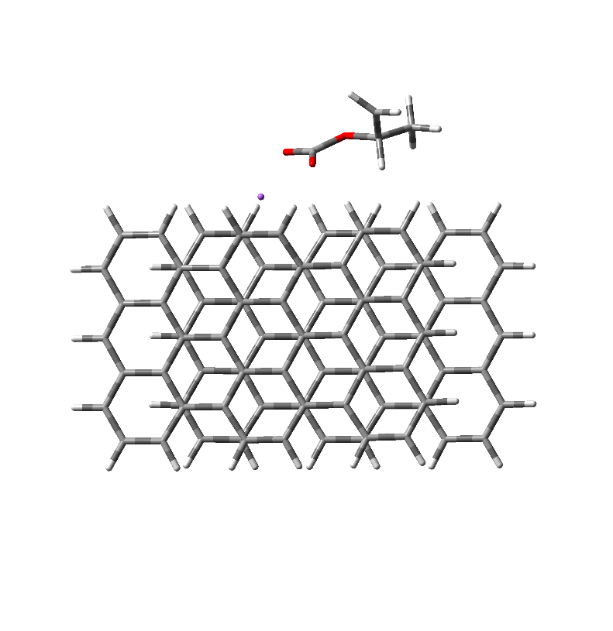 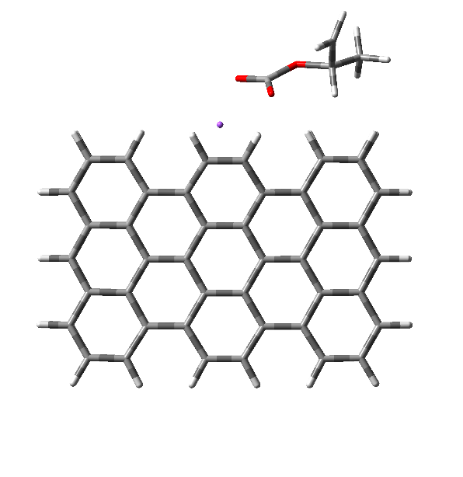 C5-O1
GPCNa (RE= 0.00)
GPCNa+
GPCNa-TS2 (RE = 16.005)
GPCNa-IN2 (RE = 15.107)
Fig. Calculated transition states and products of PC decomposition in GPCNa+ complex and their relative free energies (RE in kcal/mol) at B3LYP-D3/6-31G(d)  level of theory.
After one electron reduction, the C5-O1 bond cleavage is favorable with lower activation energy than in the C4-O3 bond cleavage. Where in absence of electrode the C4-O3 bond cleavage is favorable in PC decomposition.
8
Activation Barriers of GPCNa2+2 Decomposition
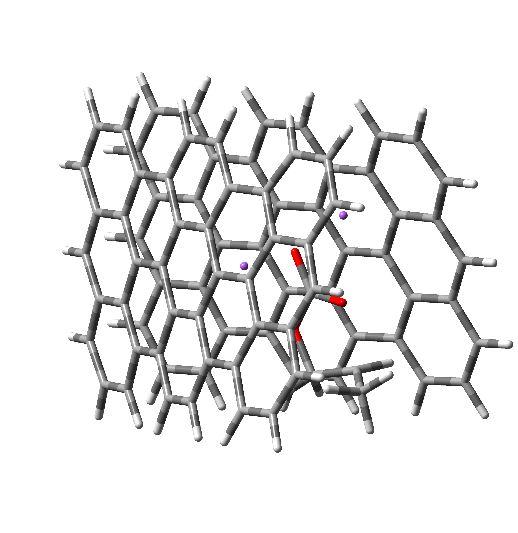 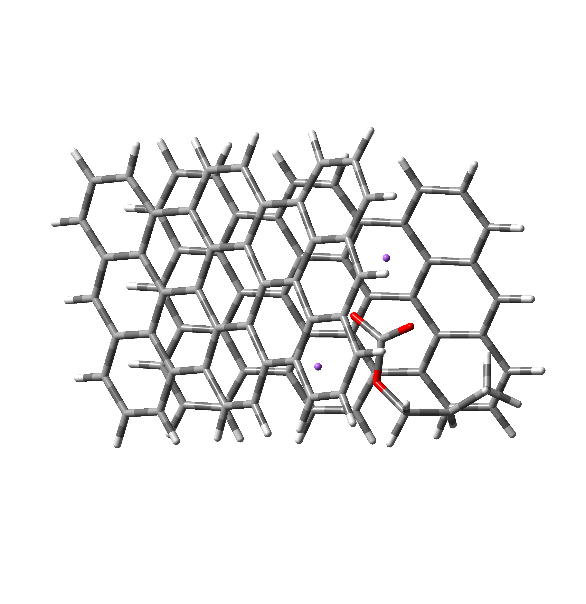 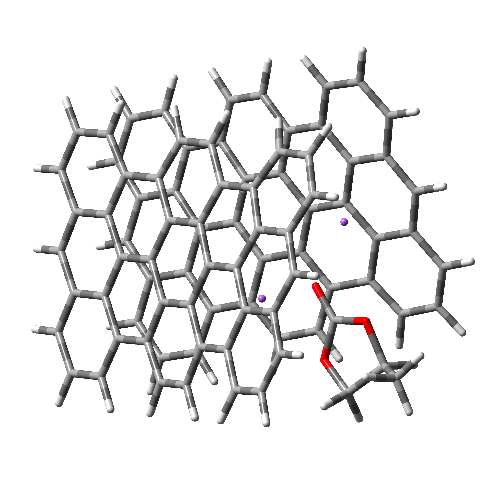 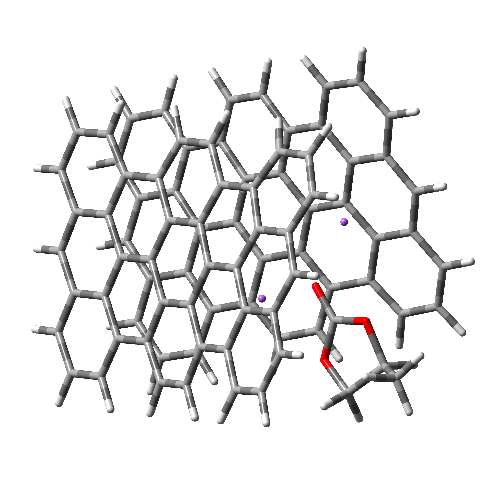 C4-O3
GPCNa2+-TS1 (RE= 17.826)
GPCNa2+ -IN1 (RE = 3.016 )
+ē
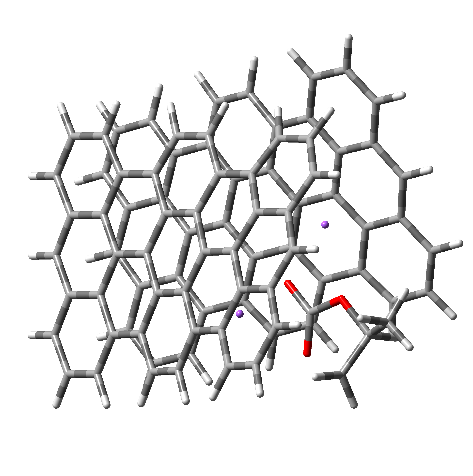 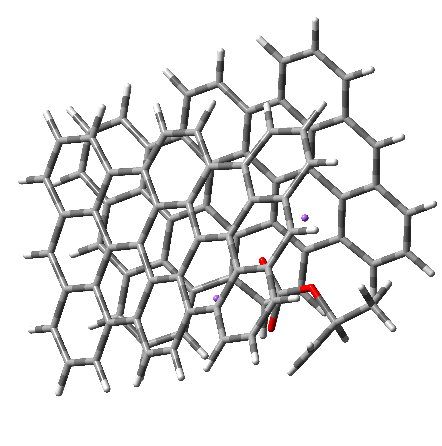 C5-O1
GPCNa2+ (RE = 0.000)
GPCNa2+2
GPCNa2+ -TS2 (RE = 21.126)
GPCNa2+-IN2 (RE = 0.780)
Fig. Calculated transition states and products of PC decomposition in GPCNa2+2 complex and their relative free energies (RE in kcal/mol) at B3LYP-D3/6-31G(d)  level of theory.
In GPCNa2+2 complex, C4-O3 bond cleavage is favorable (17.826 kcal/mol) while in GPCNa+ complex C5-O1 bond cleavage is favorable (16.005 kcal/mol). 
The increase of Na+ ion concentration stabilized the decomposed products in GPCNa2+2 complex by electrostatic interactions between electrode and PC-Na2 complex.
9
Activation Barriers of GPCNa2+ Decomposition
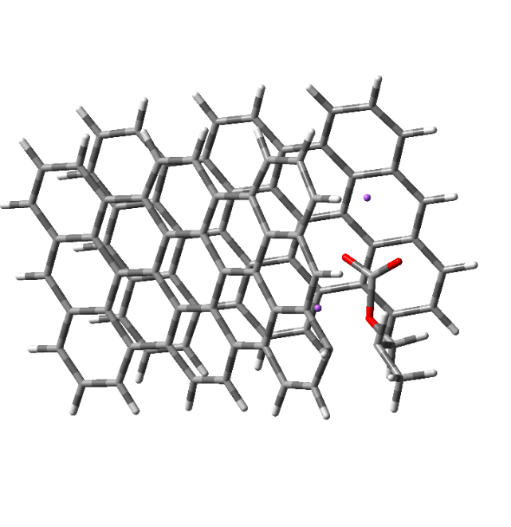 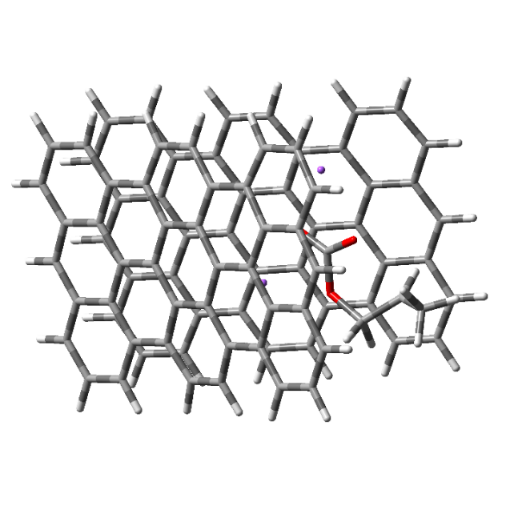 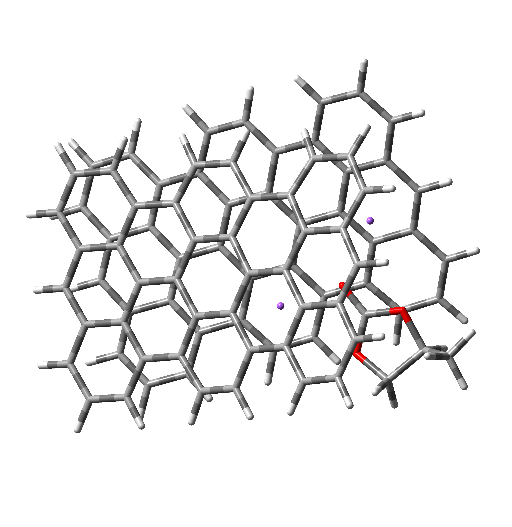 +ē
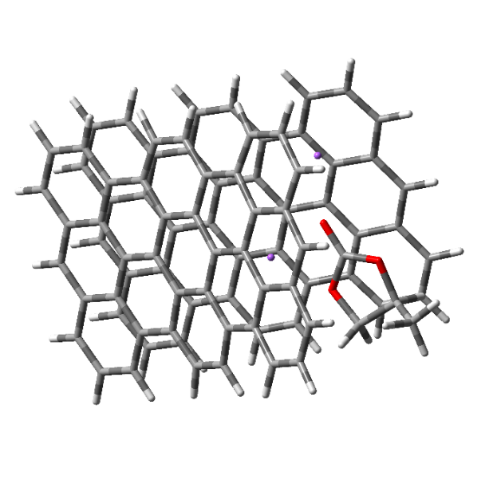 C4-O3
GPCNa2-TS1 (RE= 28.631)
GPCNa2 -IN1 (RE = -19.823 )
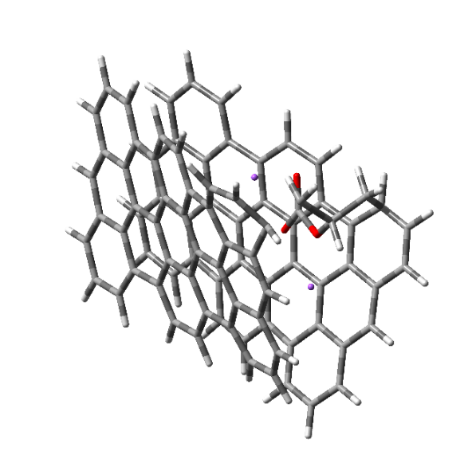 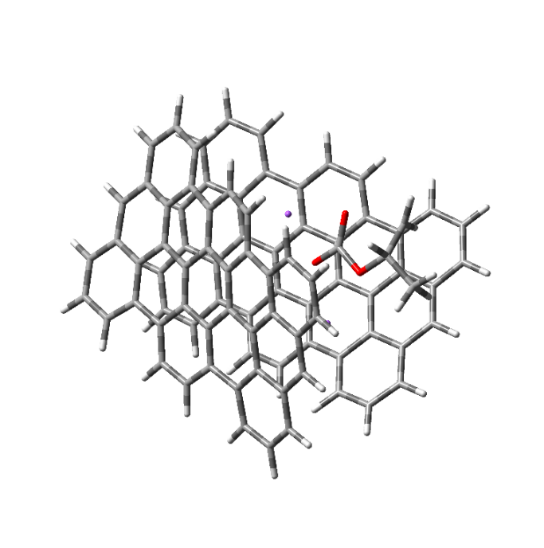 GPCNa2+
C5-O1
GPCNa2 (RE = 0.000)
Fig. Calculated transition states and products of PC decomposition in GPCNa2+ complex and their relative free energies (RE in kcal/mol) at B3LYP-D3/6-31G(d)  level of theory.
GPCNa2 -TS2 (RE = 32.569)
GPCNa2-IN2 (RE = -18.216)
Similar to GPCNa2+2 complex, in GPCNa2+ complex also C4-O3 bond cleavage is favorable than in the C5-O1 bond cleavage. However, the strong electrostatic interactions stabilized the product in GPCNa2+2 complex.
10
Activation Barriers of GPC2Na+ Decomposition
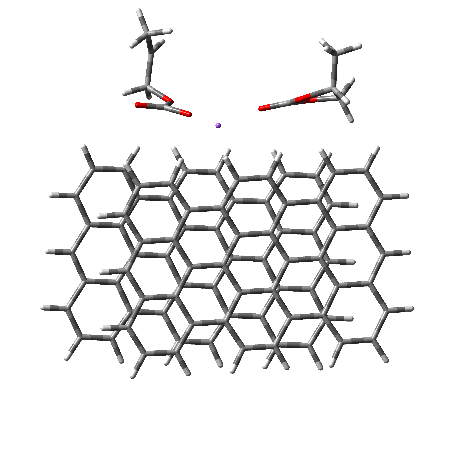 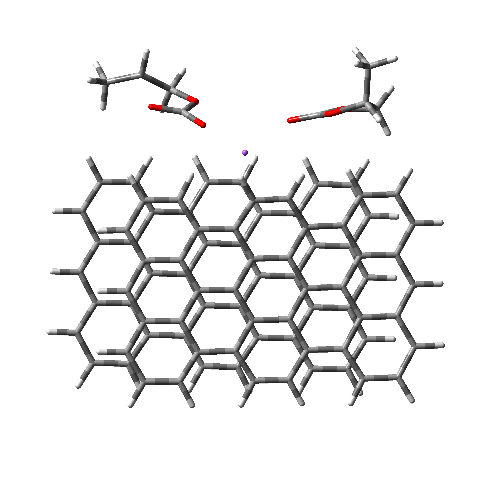 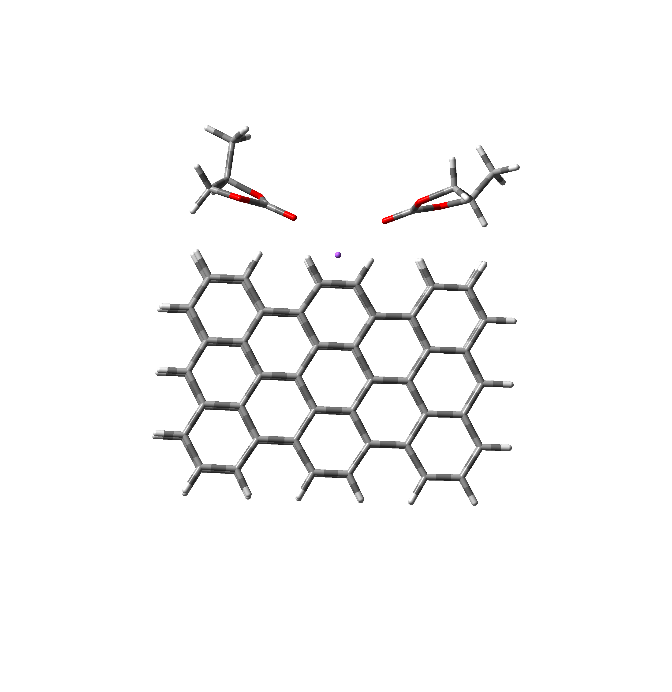 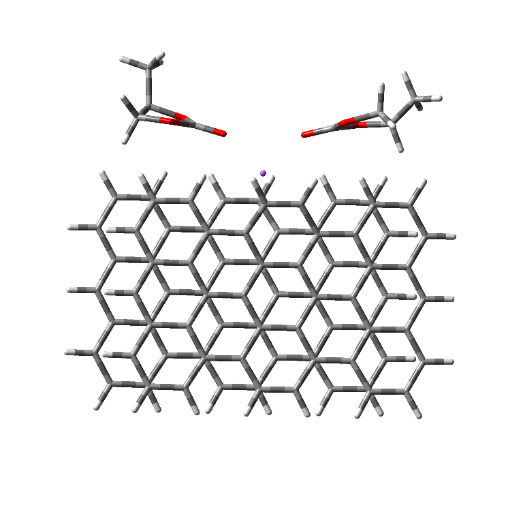 +ē
GPC2Na -IN1 (RE= 10.491)
C4-O3
GPC2Na -TS1 (RE= 21.349)
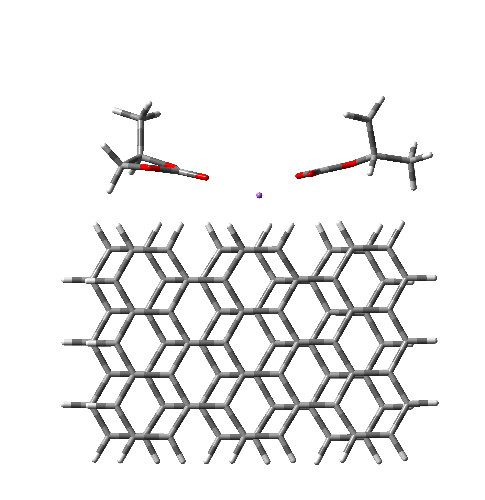 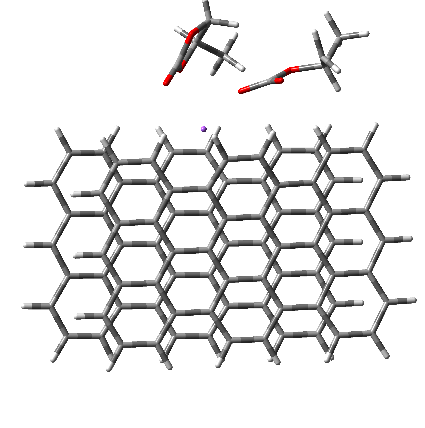 GPC2Na+
C5-O1
GPC2Na (RE = 0.000)
Fig. Calculated transition states and products of PC decomposition in GPC2Na+ complex and their relative free energies (RE in kcal/mol) at B3LYP-D3/6-31G(d)  level of theory.
GPC2Na -IN2 (RE = 6.234)
GPC2Na -TS2 (RE = 22.653)
GPC2Na+ complex also favors the C4-O3 bond cleavage than C5-O1 bond cleavage. 
The solvation slightly decreased the activation barrier and it also increased the stability of product than in the GPCNa+ complex.
11
PC Decomposition After One Electron Reduction
Table: Activation energy barrier (Ea in kcal/mol) and reaction energy (ΔE in kcal/mol) of product after favorable bond cleavages in gas phase at B3LYP-D3/6-31G(d) level of theory.
The PC decomposition reaction through C4-O3 bond cleavage after one electron reduction is thermodynamically favorable at lower cell voltage.
In real situation cell voltage is lower at higher Na concentration thus, this results show that at lower cell voltage PC decomposition is thermodynamically favorable.
11
Conclusions
In this study, first time we have investigated the PC decomposition at various stages during the initial charging cycles.
The calculated cell voltage is increased as the increase of Na+ ions concentration and decreased with the addition of Na. The present calculated cell voltage results are well correlate with real situations in the secondary battery.
At lower Na concentration (higher cell voltage), the PC decomposition occurs through C5-O1 bond cleavage (16.005 kcal/mol). However, this reaction is thermodynamically forbidden with positive reaction energy (15.107 kcal/mol).
Further, at higher sodium concentration (lower cell voltage), PC reductive decomposition through C4-O3 bond cleavage is kinetically and thermodynamically feasible. The presence of electrostatic interactions and charge buffering between PC and graphene increase the stability of the product in GPCNa2+ complex.
In conclusion, at lower Na concentration the PC decomposition is thermodynamically not feasible. However, at higher sodium concentrations PC decomposition is favorable through C4-O3 bond cleavage. In experimental observations the PC decomposition also occurs at the lower cell voltage, where the Na concentration is high. Thus, these results are in good agreement with the experimental observations.
13